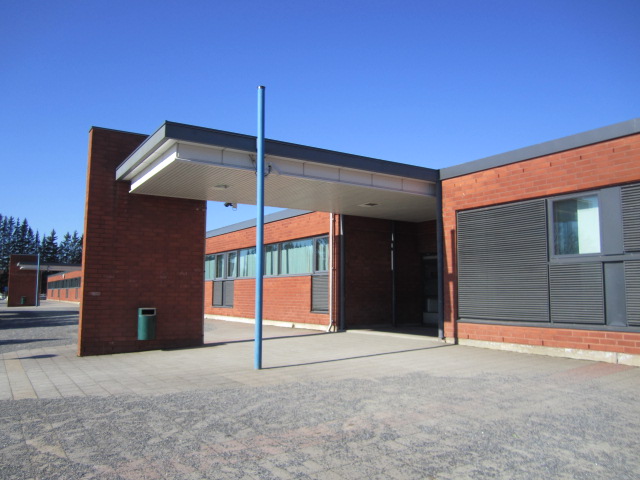 Pikkola school
Finland
The buildings
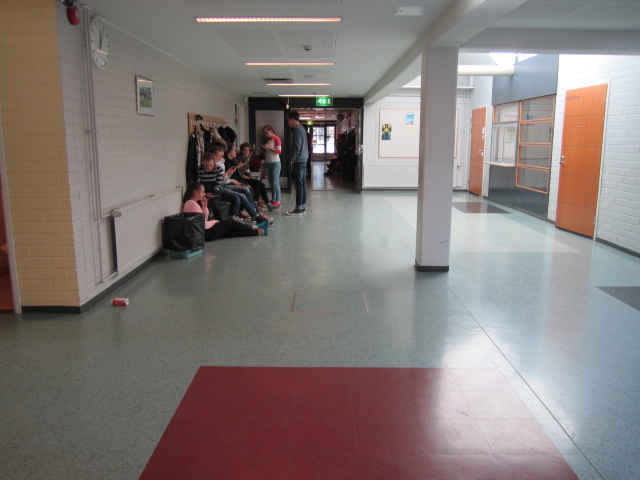 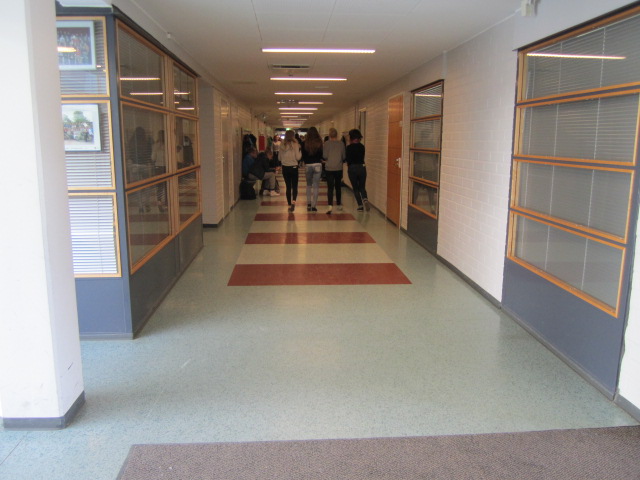 Pictures of the main building
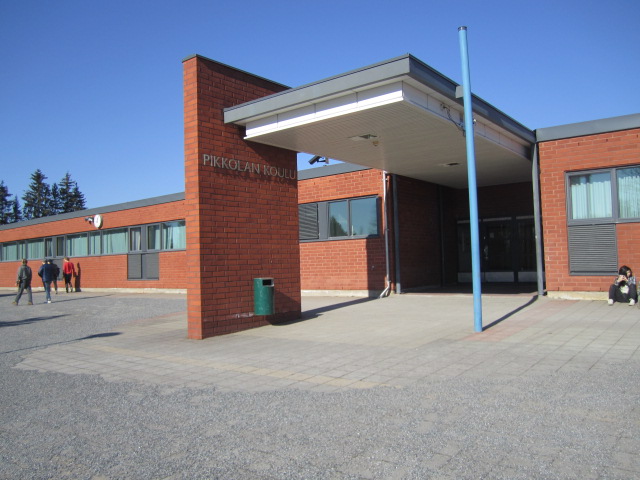 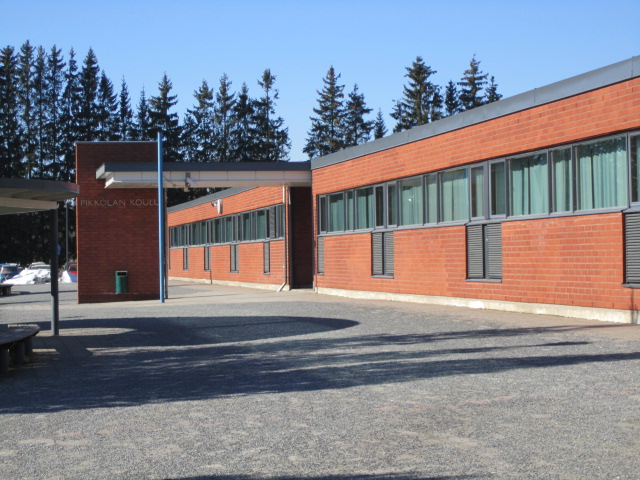 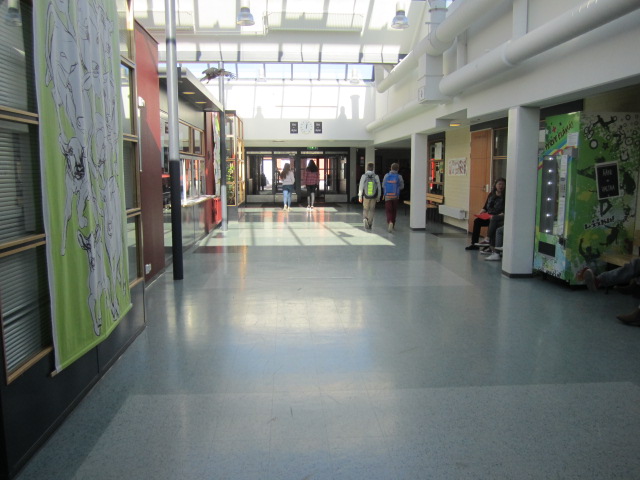 ”taitotalo” = the House of Crafts
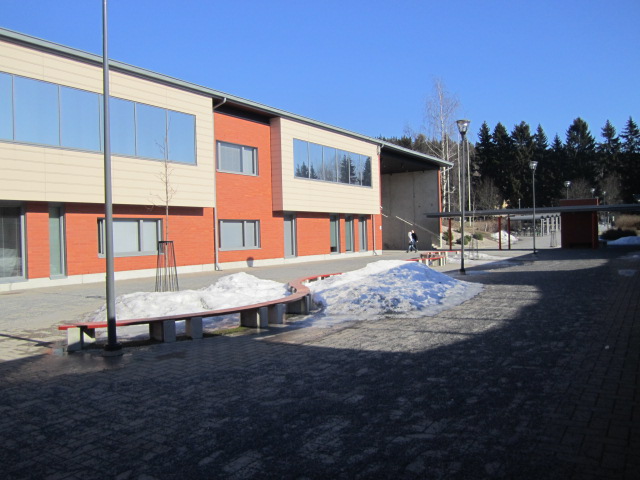 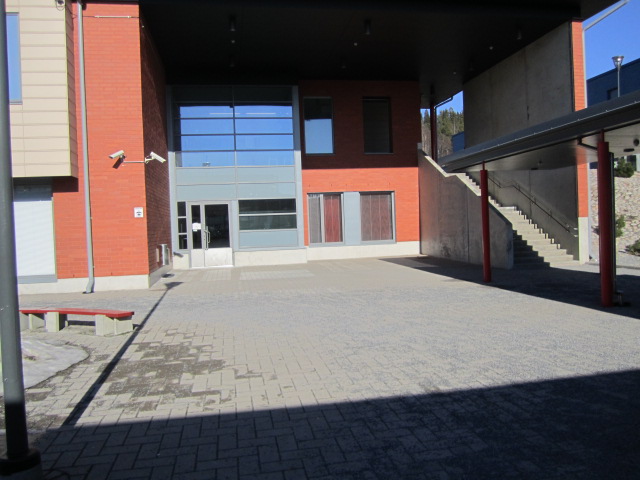 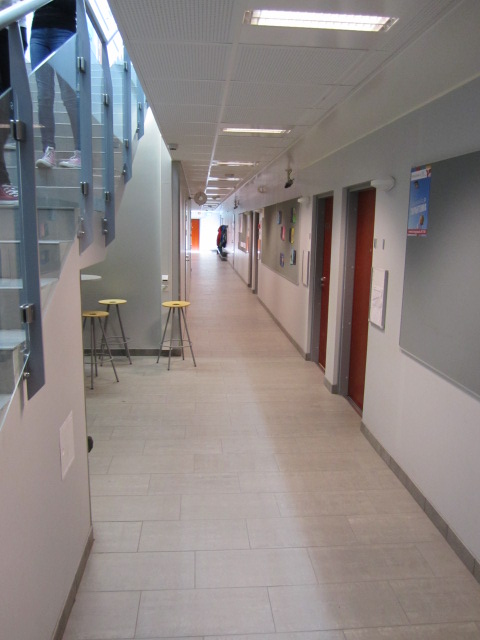 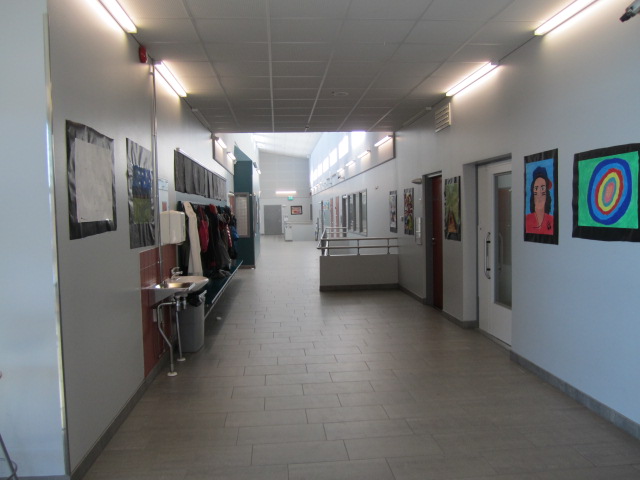 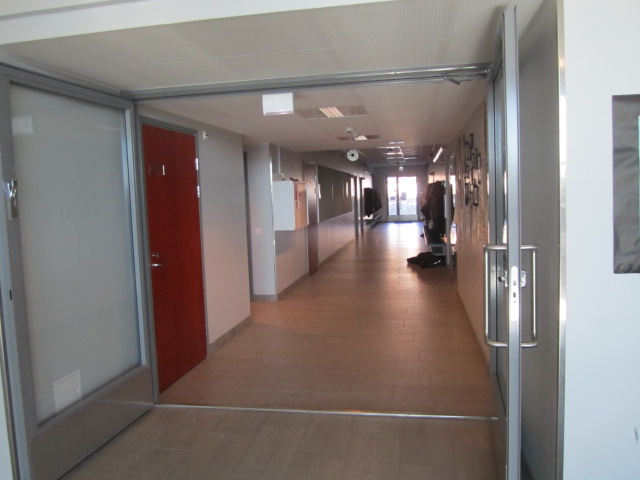 Sports hall
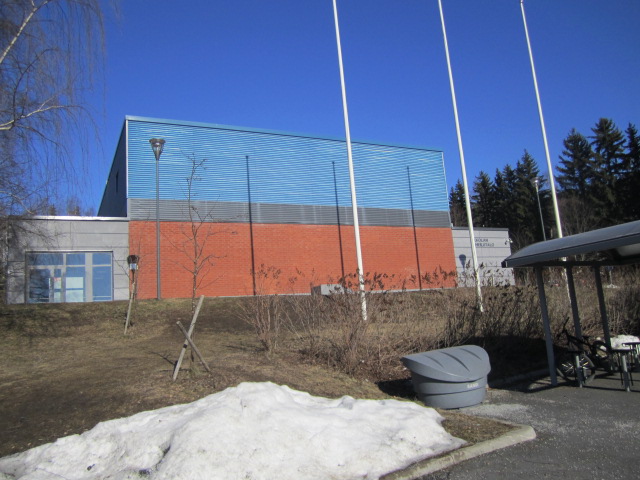 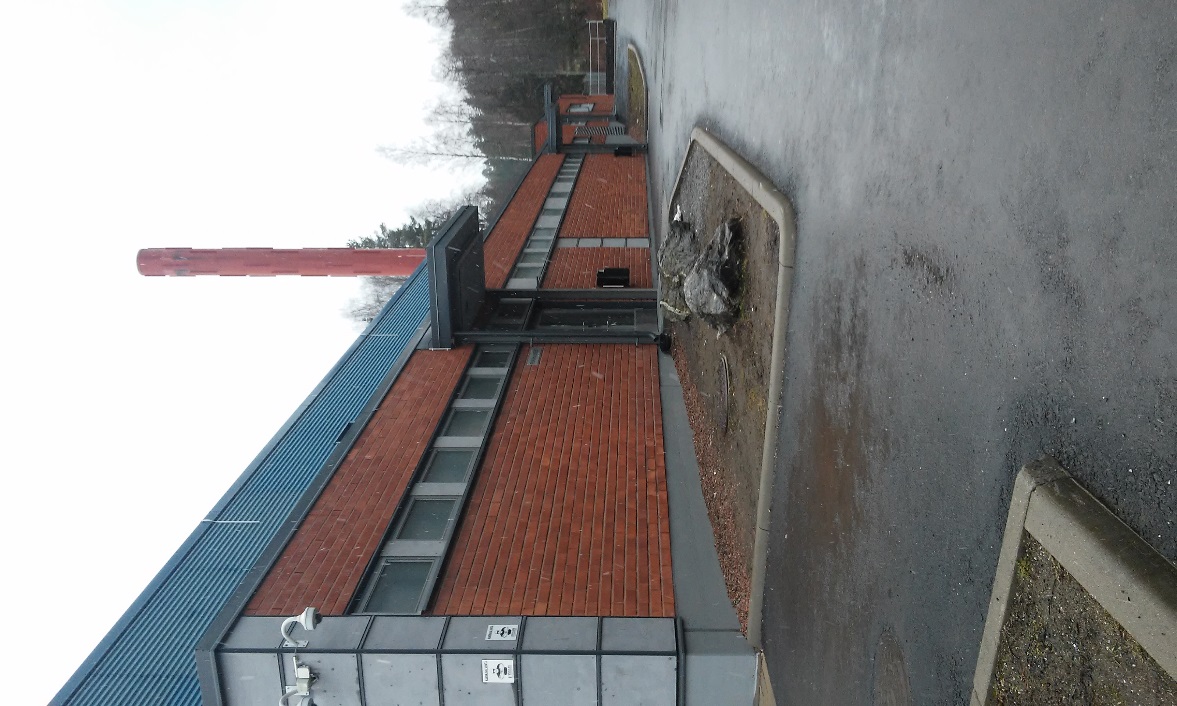 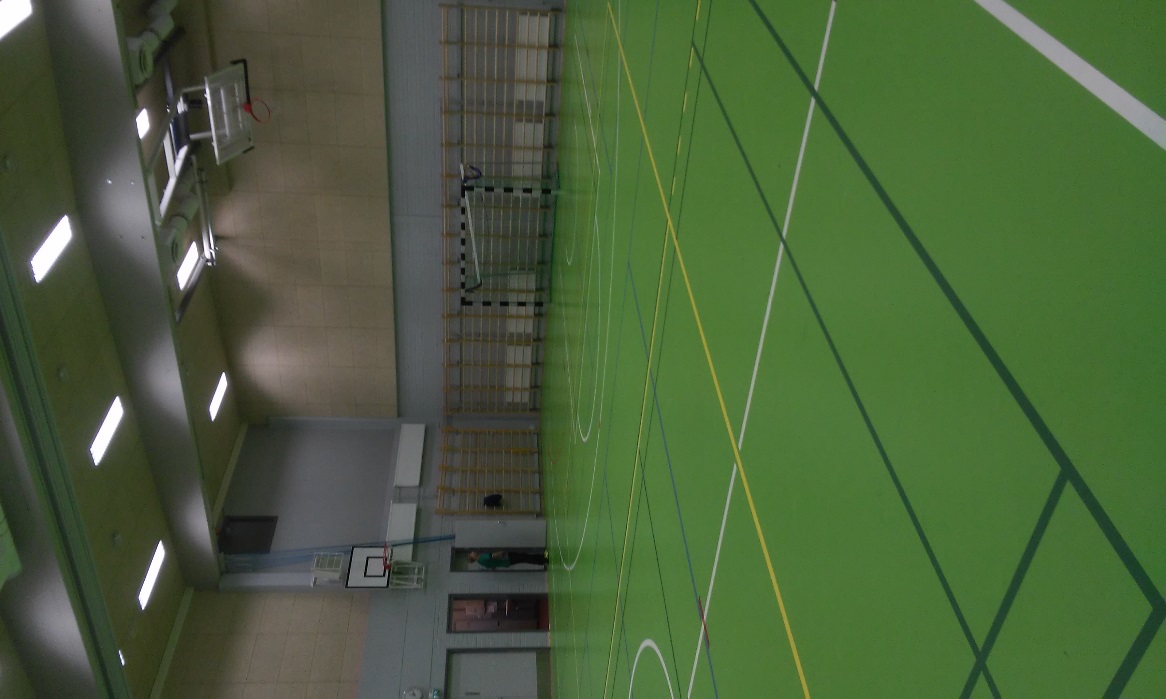 Library
The classrooms
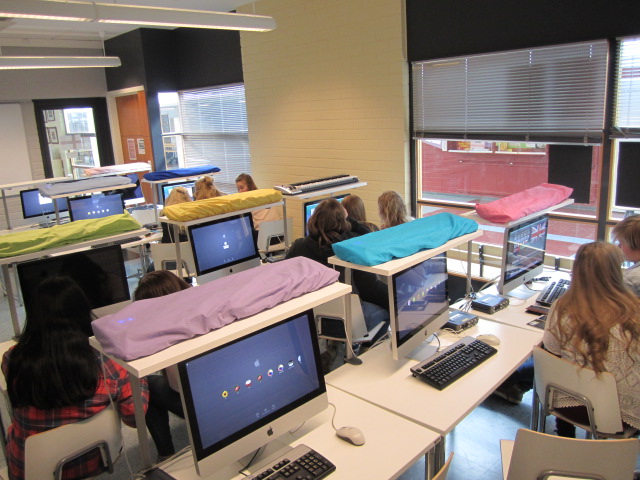 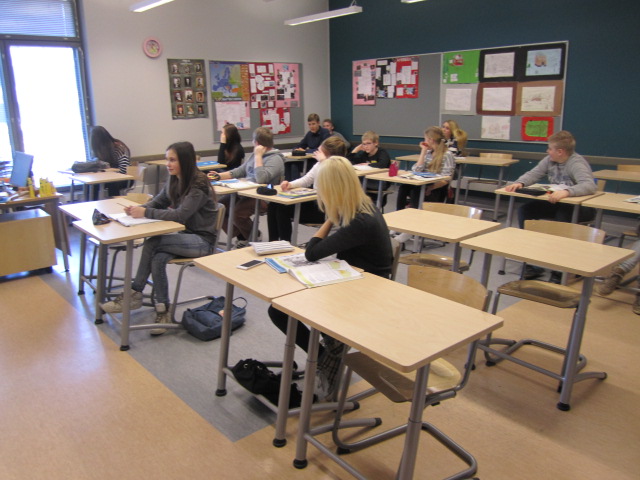 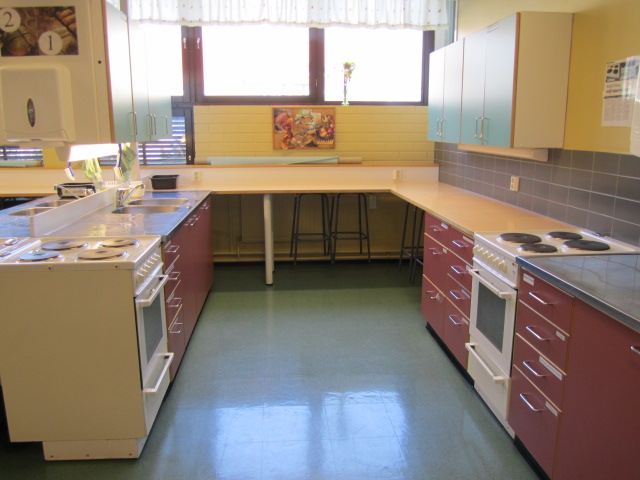 Subjects
Mathematics
Geography
Physics
Finnish
English
Swedish
Chemistry
Biology
Student counselling
Sports
Religion
History/social studies
Health education
In the 7th grade we study visual arts, crafts, music and home economics.

We can start German when we’re in the 4th grade.
Optional subjects
Band class
Pop singing
The basic course of music
Music technology
Home economics
Textile crafts
Technical crafts
Extra sports class to boys and girls
Media class
International class

Advanced special studies
English
Swedish
Mathematics
Drama
Creative writing
Conversation and investigation of history
On world’s pulse
German
French
Russian
Laboratory class
Health education
Short and long information technology
Visual arts
Comics class
Ceramic and sculpture
Schedule (for example)
The lunch is 10.45-11.15 or 11.45-12.15
SCHOOL LUNCH
Soups (for example meat, pea, broiler and fish)
Potatoes, rice or pasta with sauce (mincedmeat, sausage and meatball)
Macaroni casserole
Porridge
Lasagne
Black sausage
And salads

The food is free for the students
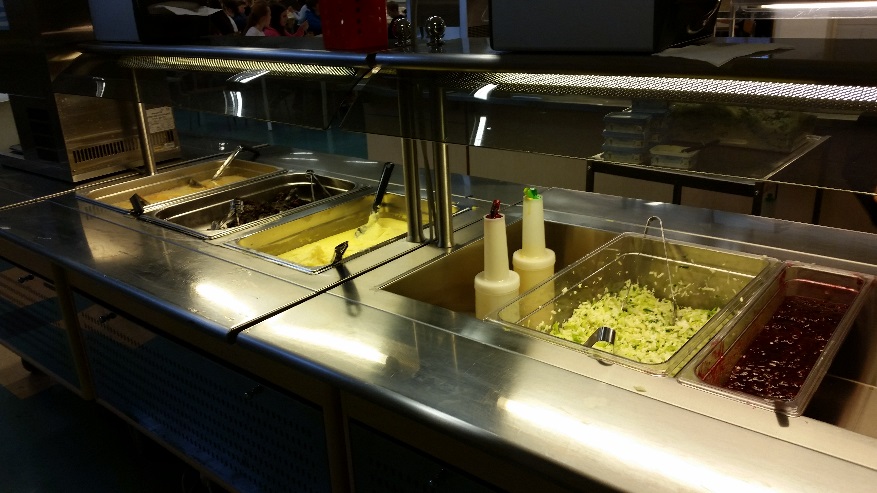 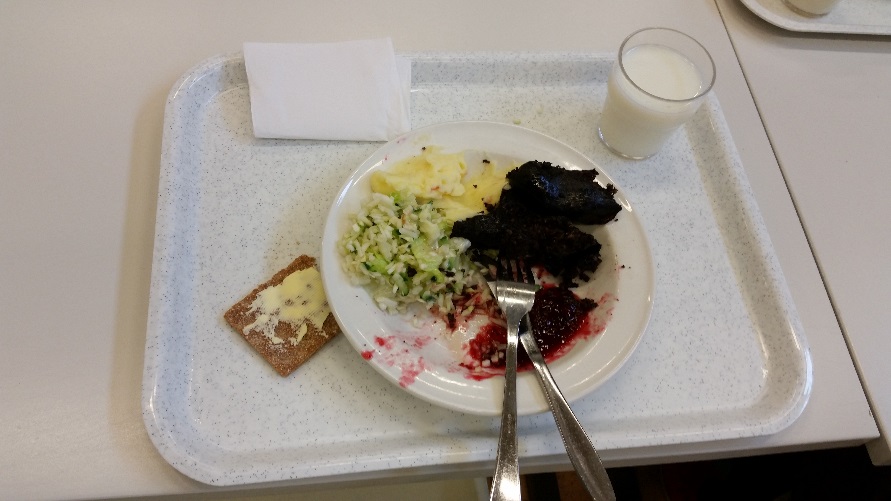 There are 70 teachers in our school and over 600 students.
The principal’s name is Ville Vuorisalmi.
The teacher of international class is Jennika Lassila.

There are some pupil groups in our school. (for example)
Hobbarit= They keep sport activities for pupils when we have breaks. (sometimes)
Prefect= They tell about our school to new pupils and help them to get to know each other.
Students’ union= They represent pupils and decide some things.

Some of our pupils come to school by bus because they live so far. (about 5-20 kilometers) The bus is free to pupils.
Location
It is about one kilometer from the center of Kangasala. And Kangasala is about twenty kilometers from Tampere.

Kangasala
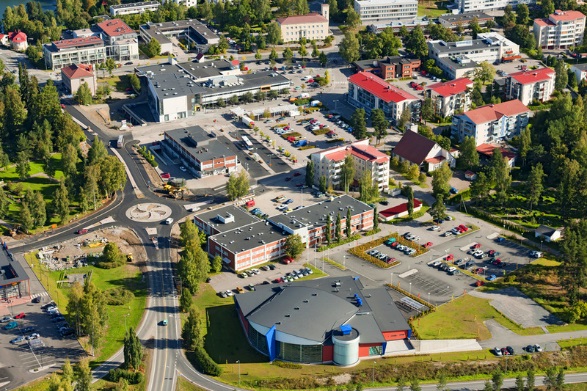 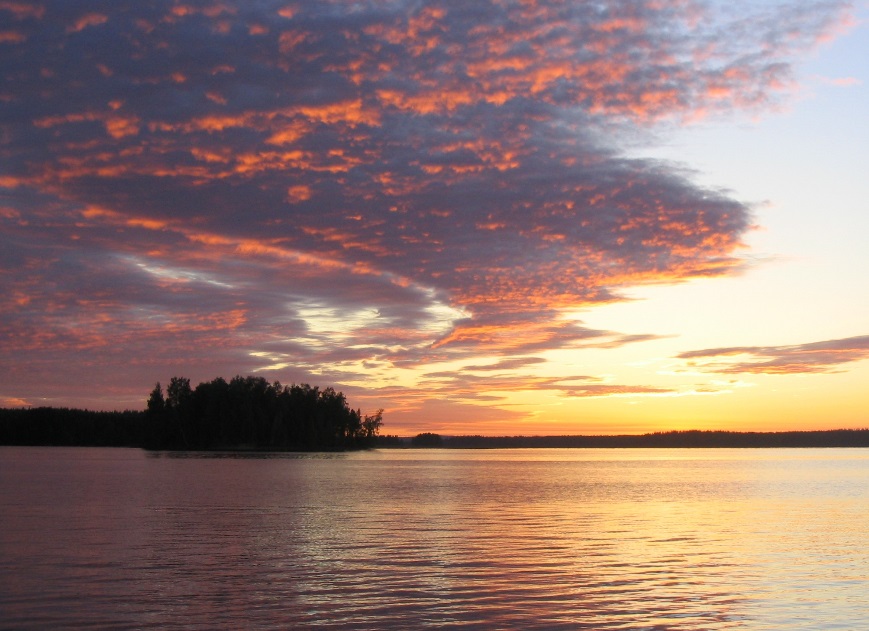 Aleksi Stenberg
Kangasala.fi